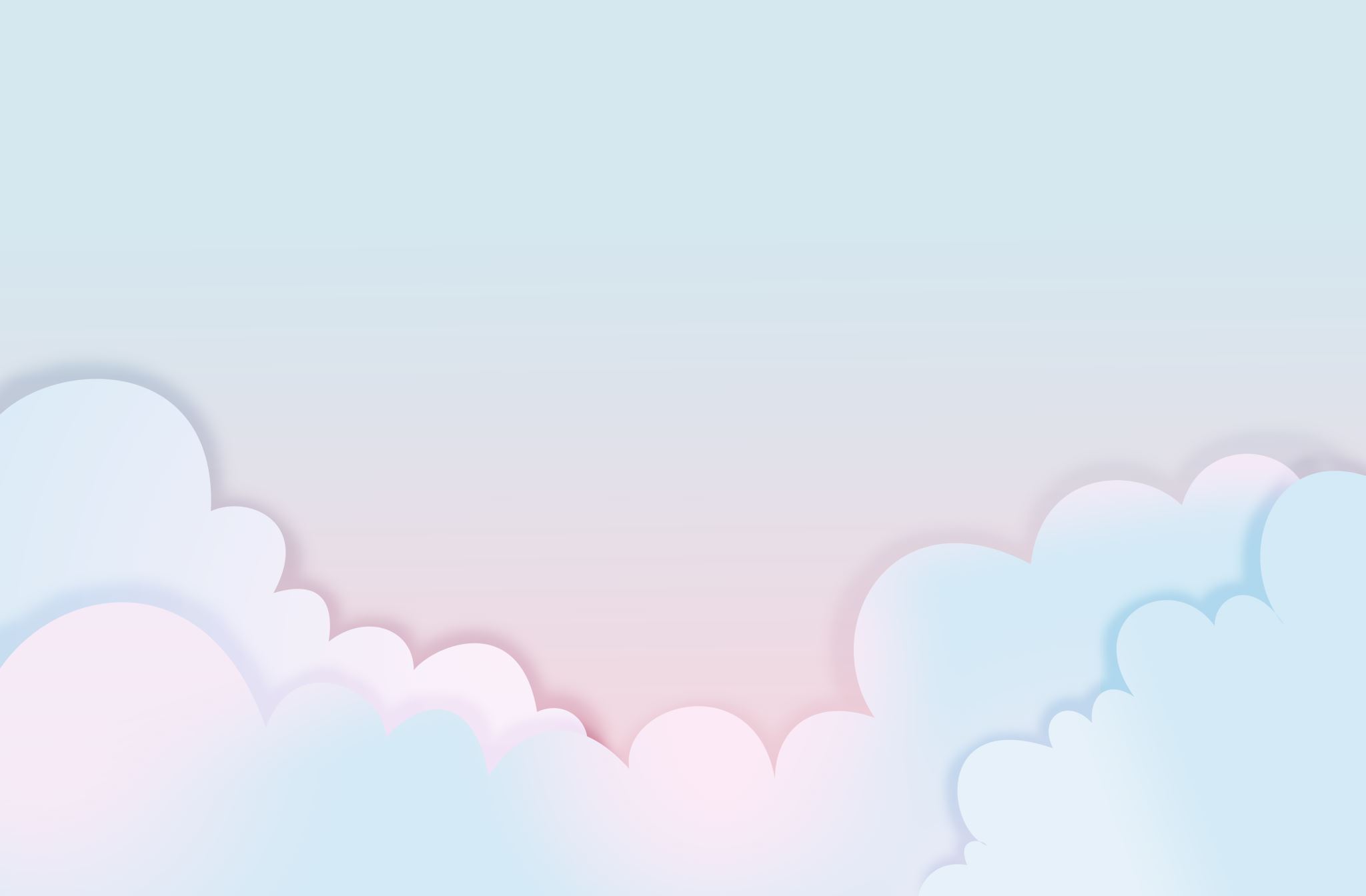 Παρουσίαση τελικής εργασίας στο μάθημα:Μεταναστευτικές ταυτότητες και κριτική γλωσσική εκπαίδευση
Όνομα: Κορδέλα Σοφία
Επιβλέπων: Αρχάκης Αργυρης
ΔΟΜΗ ΠΑΡΟΥΣΙΑΣΗΣ
Ο ΣΧΟΠΟΣ ΤΗΣ ΕΡΓΑΣΙΑΣ
ΤΟ ΘΕΩΡΗΤΙΚΟ ΠΛΑΙΣΙΟ
ΠΑΡΟΥΣΙΑΣΗ ΥΛΙΚΟΥ
ΕΡΓΑΛΕΙΑ ΑΝΑΛΥΣΗΣ
ΕΝΔΕΙΚΤΙΚΗ ΑΝΑΛΥΣΗ ΥΛΙΚΟΥ
ΣΥΜΠΕΡΑΣΜΑΤΑ
Ο ΣΧΟΠΟΣ ΤΗΣ ΕΡΓΑΣΙΑΣ
Η ΕΡΓΑΣΙΑ ΜΟΥ ΘΑ ΕΧΕΙ ΤΙΤΛΟ: 
"ΚΡΙΤΙΚΗ ΑΝΑΛΥΣΗ ΑΝΤΙΡΑΤΣΙΣΤΙΚΩΝ ΚΕΙΜΕΝΩΝ: ένα νέο είδος ρατσισμού"
Ο σκοπός της εργασίας είναι να αναδείξει με άμεσο και πρακτικό τρόπο πως σε επίσημα και ανεπίσημα κείμενα (πολυτροπικά και μονοτροπικά) ο κυρίαρχος εθνικός λόγος, συντηρεί και συντηρείται μέσω του ρατσισμού.
Ειδικότερα: επιχειρούμε να αναδείξουμε ένα νέο είδος ρατσισμού, τον ρευστό ρατσισμό που παρεισφρέει σε κείμενα με αντιρατσιστική στόχευση.
Το εγχείρημα αυτό σε πολλές περιπτώσεις, αν όχι πάντα είναι εξαιρετικά απαιτητικό.
ΤΟ ΘΕΩΡΗΤΙΚΟ ΠΛΑΙΣΙΟ
Δεν ενδιαφέρεται για την αφηρημένη γραμματική περιγραφή των γλωσσικών φαινομένων
Η κριτική ανάλυση λόγου διευρύνει τα όρια και τους στόχους της παραδοσιακής γλωσσολογικής ανάλυσης
Ενδιαφέρεται για την επικοινωνιακή τους στόχευση και μάλιστα για την συμβολή τους στην δημιουργία-συγκάλυψη ρατσιστικών θέσεων
ο J. L. Austin, με την θεωρία των γλωσσικών πράξεων ανέδειξε κοινωνικό ρόλο της γλωσσικής επικοινωνίας
ΒΑΣΙΚΕΣ ΕΝΝΟΙΕΣ
ΠΑΡΟΥΣΙΑΣΗ ΥΛΙΚΟΥ
Το υλικό συλλέχθηκε εξολοκλήρου από την βάση δεδομένων του Προγράμματος TRACE
Κάποια ενδεικτικά στοιχεία για την wki TRACE:
Περιέχει  830 αντιρατσιστικά κείμενα ή αποσπάσματα από την ελληνική δημόσια σφαίρα.
Το υλικό της παρούσας μελέτης αποτελείται από τρία κείμενα ειδησεογραφικού χαρακτήρα, ένα πολυτροπικό και δύο μονοτροπικά.
ΠΑΡΟΥΣΙΑΣΗ ΥΛΙΚΟΥ
ΕΡΓΑΛΕΙΑ ΑΝΑΛΥΣΗΣ
ΤΥΠΟΙ ΑΝΑΦΟΡΑΣ
ΕΝΔΕΙΚΤΙΚΗ ΑΝΑΛΥΣΗ ΥΛΙΚΟΥ
ΣΤΟ ΚΕΙΜΕΝΟ 2:
"Από τη στιγμή που εφαρμόστηκαν τα μέτρα που έλαβε η Πολιτεία"
"οι αρμόδιες οργανώσεις αποφάσισαν την αναστολή των τοποθετήσεων στις περισσότερες δομές φιλοξενίας ασυνόδευτων παιδιών", 
"Απευθύνουμε έκκληση στην ελληνική Πολιτεία"
ΣΤΟ ΚΕΙΜΕΝΟ 3:
"Παρά τον συνεχώς αυξανόμενο αριθμό αφίξεων στις ακτές μας"
"σε περισσότερους από 47.000 ανθρώπους έχει χορηγηθεί καθεστώς διεθνούς προστασίας"
2 ΟΜΑΔΕΣ
Συμπεράσματα
Τελικά βλέπουμε ότι:
Οι γλωσσικές μας επιλογές δεν είναι ουδέτερες και συχνά καταλήγουν να ενισχύουν τον ηγεμονικό λόγο, αναπαράγοντας εμμέσως ρατσιστικές αντιλήψεις.
ΕΥΧΑΡΙΣΤΩ